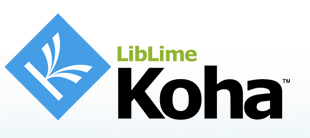 http://143.107.154.52:81http://143.107.154.52:8082
Usuario:eca
Senha:eca
Perguntas.

tiago.murakami@dt.sibi.usp.br
Nova ferramenta ILS
Folio (com investimento de U$ 15 milhões)
    https://www.folio.org/platform/
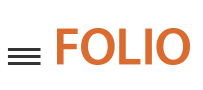